8th Grade Science EOG ReviewKatrina WrightMorehead STEM Academy
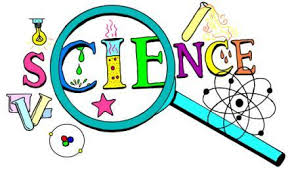 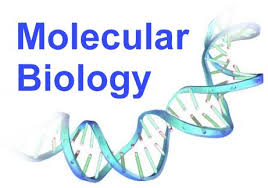 8.L.5  Molecular Biology
8.L.5.1 Summarize how food provides the energy and the molecules required for building materials, growth and survival of all organisms (to include plants). 
8.L.5.2 Explain the relationship among a healthy diet, exercise, and the general health of the body (emphasis on the relationship between respiration and digestion).
8.L.5.1 Food and Energy
1. Which process releases energy from food molecules?
Meiosis
Photosynthesis
Cellular respiration
symbiosis
2.  How do animals obtain the carbon and nitrogen they need for building materials?
By eating food
By breathing
By performing photosynthesis
By performing cellular respiration
3.  How do plant cells release the energy they need to carry out their life processes?
a. By photosynthesis in the chloroplasts
b. By respiration in the mitochondria
c. By mitosis in the nucleus
d. By absorption in the cell membrane
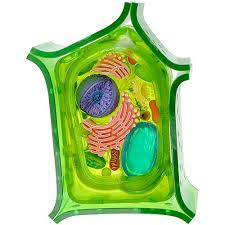 4.  In which process do cells take in carbon dioxide and use it to make food molecules?
Decomposition
Meiosis
Photosynthesis
respiration
8.L.5.2  Diet, Exercise and Health
1. Which describes digestion in the human body?
A process that breaks down food into smaller molecules that cells can use
A process that releases energy from food molecules
A process that delivers oxygen throughout the body
A process by which the body gets rid of wastes
2.  Which is most likely to improve a person’s respiratory and cardiovascular systems the most?
Eating more vegetables
Exercising two hours a week
Quitting tobacco smoking
Taking multivitamins
3.  Which system delivers nutrients to the body’s cells?
Circulatory
Digestive
Respiratory
nervous
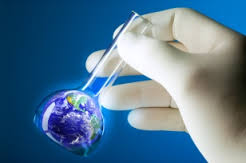 8.L.2  Biotechnology
8.L.2.1 Summarize aspects of biotechnology including: 
• Specific genetic information available 
• Careers 
• Economic benefits to North Carolina 
• Ethical issues 
• Implications for agriculture
8.L.2.1
1.  Which is an example of biotechnology?
Developing hydropower energy sources
Studying how viruses cause disease
Developing crop plants that are resistant to weed killers
Using bioindicators to monitor water quality
2.  Which describes a risk of biotechnology?
Bacteria can be used to make insulin and other human chemicals less expensively
DNA fingerprinting can prove that an accused person did not commit the crime
Health insurance companies may refuse to insure people who have genes for diseases
Human gene mapping can lead to treatment or prevention of disease
3.  Studying biotechnology is most likely to be useful for which career?
Computer scientist
Nuclear physicist
Agricultural researcher
Archaeologist
4.  Which is a possible risk of gene-modified crop plants?
They may help increase the world’s food supply
They will allow farmers to reduce the use of pesticides
Fruits and vegetables from such plants stay fresh longer
Genes from the plants may cross over into wild plants
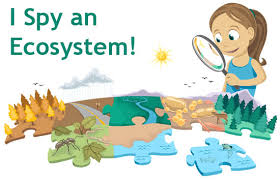 8.L.3  Ecosystems
8.L.3.1 Explain how factors such as food, water, shelter, and space affect populations in an ecosystem. 
8.L.3.2 Summarize the relationships among producers, consumers, and decomposers including the positive and negative consequences of such interactions including: 
•	coexistence and cooperation 
•	competition (predator/prey) 
•	parasitism 
•	mutualism 
8.L.3.3 Explain how the flow of energy within food webs is interconnected with the cycling of matter (including water, nitrogen, carbon dioxide, and oxygen).
8.L.3.1  Populations
1. Which is an example of an abiotic factor that would strongly affect the population of water lilies in a pond?
Sunlight
Fish
Insects
rocks
2.  Suppose most of the rabbits in an area suddenly die from a disease.  What would happen to the populations of the rabbits’ predators and competitors?
Populations of both predators and competitors would increase
Populations of predators would increase, and those of competitors would decrease
Populations of predators would decrease, and those of competitors would increase
Populations of both predators and competitors would decrease
3.  Which biotic factor would have the greatest impact on the number of rabbits in a meadow?
Water
Trees
Squirrels
foxes
8.L.3.2  Interactions in Ecosystems
1.  On the Serengeti Plain, zebras eat grass and giraffes eat the leaves at the tops of trees.  Which term best describes the relationship between zebras and giraffes?
Competition
Coexistence
Predation
mutualism
2. Which of these organisms is a decomposer?
Rainbow trout
Button mushroom
Northern cardinal
Flowering dogwood
3.  Which term best describes an organism that lives in or on another organism?
Decomposer
Parasite
Consumer
predator
4.  Cleaner fish are fish that eat the parasites on larger fish.  Which term best describes the relationship between the cleaner fish and the larger fish?
Competition
Predation
Mutualism
parasitism
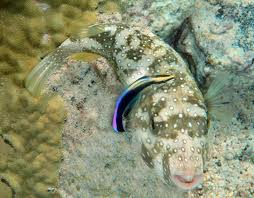 8.L.3.3  Food Webs/Cycling of Matter
1.  Which correctly describes an event in the carbon cycle?
Animals take in carbon through respiration
Plants release carbon through photosynthesis
Plants and animals release carbon through decomposition
Plants and animals take in carbon through combustion
2.  Think about how energy flows in this food web.  
Which organisms are found at the level with the most available energy?
fox, snake, hawk
Birds, toads, spiders
Mice, squirrels, rabbits
plants
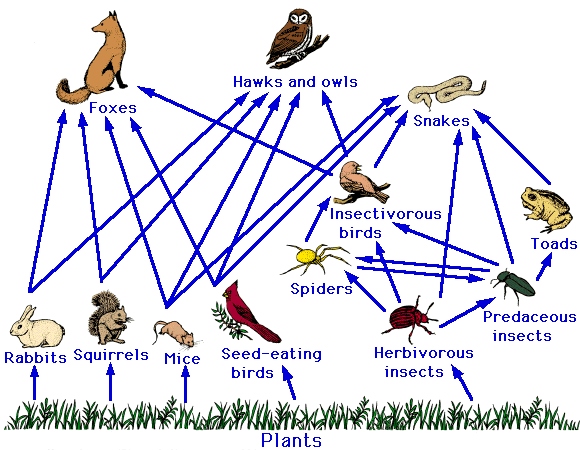 3.  How does nitrogen gas in the air become nitrogen in the molecules of living things?
Decomposition
Nitrogen fixing bacteria in the soil
Lightning fixation
Producer uptake
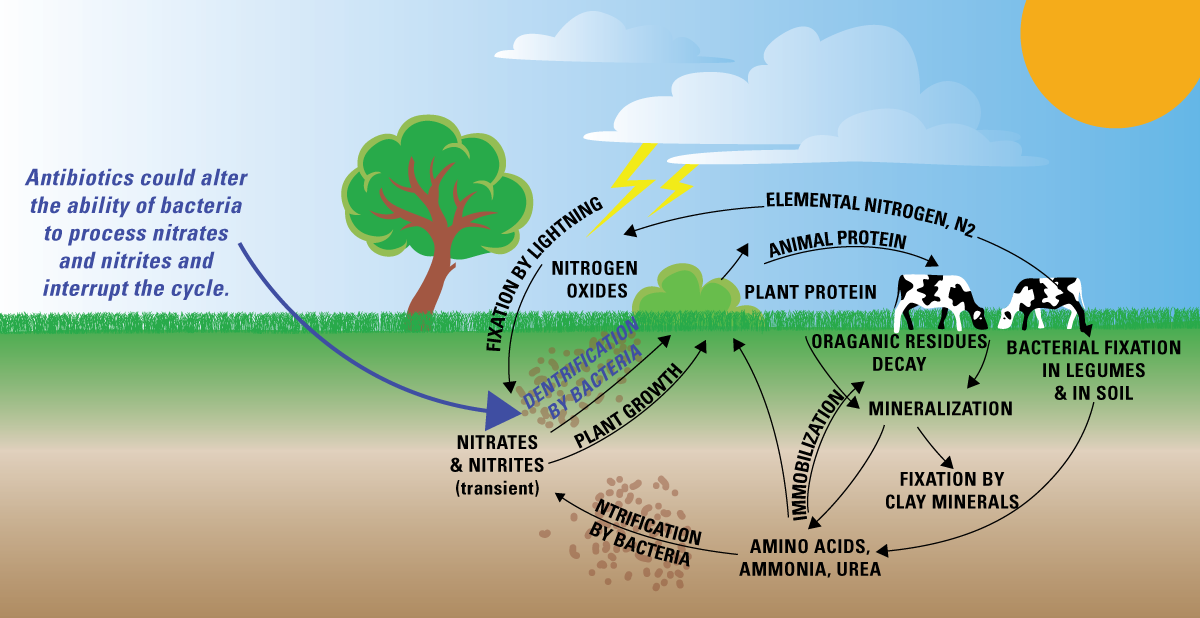 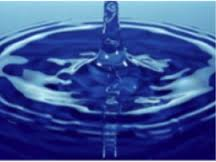 8.E.1  Hydrosphere
8.E.1.1 Explain the structure of the hydrosphere including: 
• Water distribution on earth 
• Local river basin and water availability 
8.E.1.2 Summarize evidence that Earth’s oceans are a reservoir of nutrients, minerals, dissolved gases, and life forms: 
• Estuaries 
• Marine ecosystems 
• Upwelling 
• Behavior of gases in the marine environment 
• Value and sustainability of marine resources 
• Deep ocean technology and understandings gained
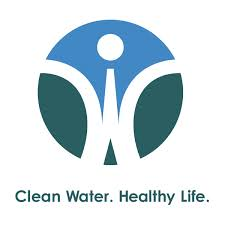 8.E.1 Hydrosphere
8.E.1.3 Predict the safety and potability of water supplies in North Carolina based on physical and biological factors, including: 
• Temperature 
• Dissolved oxygen 
• pH 
• Nitrates and phosphates 
• Turbidity 
• Bio-indicators 
8.E.1.4 Conclude that the good health of humans requires: 
• Monitoring of the hydrosphere 
• Water quality standards 
• Methods of water treatment 
• Maintaining safe water quality 
• Stewardship
8.E.1.1 Structure of Hydrosphere
1.  Which describes a characteristic of river basins?
They are a source of groundwater
They flow down from aquifers
They drain into the ocean
They are saltwater ecosystems
2.  A small creek flows through a gorge before it joins a larger river.  Which term best describes the creek?
Aquifer
Estuary
Tributary
Watershed
3. Where is most of Earth’s freshwater located?
In the ocean
In polar ice caps
In lakes and rivers
In underground aquifers
4.  About what percentage of Earth’s surface is covered with water?
90 percent
70 percent
50 percent
30 percent
8.E.1.2 Earth’s Oceans
1. Which organism is most likely to be found in an estuary environment?
Whale
Crab
Jellyfish
dolphin
2. What are the most likely effects of ocean upwelling?
Decreased photosynthesis and increased chemosynthesis
Increased nutrients and increased populations of algae and fish
Increased pollution and decreased animal and plant populations
Increased water temperature and decreased dissolved oxygen
3.  Which organism is most likely to be found near the surface of the open ocean?
Clam
Crab
Snail
whale
8.E.1.3  Water Quality
1.  What is the relationship between water temperature and dissolved oxygen?
Water temperature has no effect on the amount of dissolved oxygen
As water temperature goes up, the amount of dissolved oxygen increases
The amount of dissolved oxygen decreases as water temperature decreases
Cold water can contain more dissolved oxygen than warm water can
2.  Which is a biological indicator of water quality?
Turbidity
Salinity
Diversity of insect larvae
pH level
3.  What is the most immediate effect of high levels of nitrates and phosphates in a body of water?
The pH decreases
The population of algae increases
The fish population decreases
The levels of dissolved oxygen decrease
4.  Which pair indicates a healthy water source?
High levels of phosphates and algae
High levels of dissolved oxygen and the presence of fish
High salinity and an absence of insect larvae
Low turbidity and high pH levels
8.E.1.4  Water Quality and Human Health
1. Which is most likely to improve water quality?
Fewer laws about water
Reduced use of pesticides
Increased use of fertilizers
Release of factory wastes into rivers
2.  Phosphates help detergents make clothes whiter and clean dishes better.  Which is the best reason why phosphates have been removed from detergents?
To improve turbidity levels
To prevent pollution of aquifers
To improve the health of humans
To prevent algal blooms
3.  Which of these is most likely to have a harmful effect on water quality?
Having water laws and regulations
Treating sewage to kill pathogens
Letting pollutants wash out to sea
Using chemical indicators to check water quality